valmennus
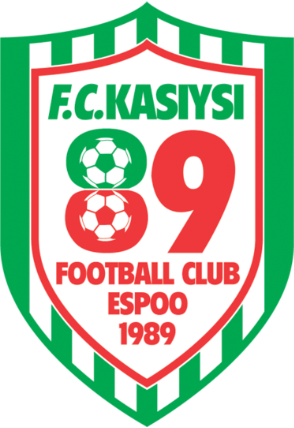 pelaaja / asiakas
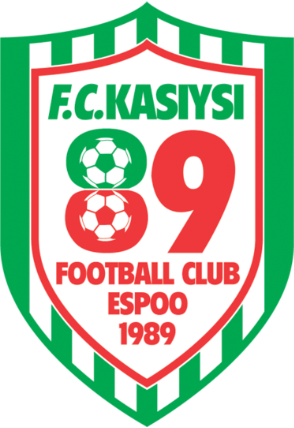 Harrastetoiminta
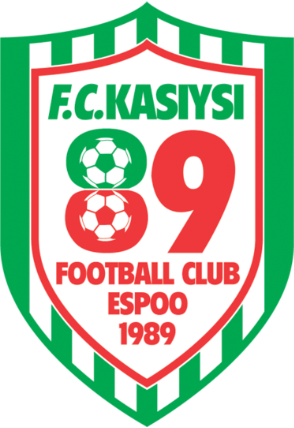 uudet avaukset
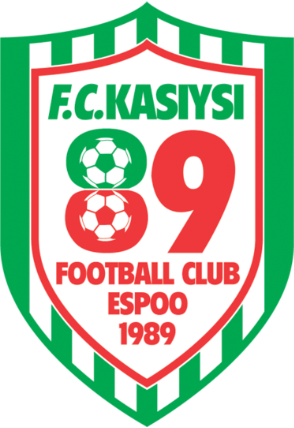 jäsenhankinta
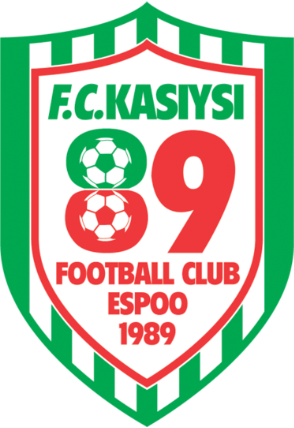